L’impero carolingio
1. l’ascesa al potere di carlo magno
Alla morte di Pipino (768) i suoi figli, Carlo e Carlomanno, si contesero la guida del regno. Ma Carlomanno morì (771) e, quindi, Carlo restò da solo al comando. Divenuto unico re dei Franchi, Carlo inaugurò una politica aggressiva verso i regni limitrofi: voleva riunire sotto l’emblema cristiano tutti i popoli d’Europa. 
Considerato il più grande imperatore del Medioevo, fu soprannominato MAGNO. 
Le sue guerre:
Contro i Longobardi: nel 774 sconfisse Desiderio (re longobardo);
Nel 785 sottomise i Sassoni;
Nel 796 sottomise gli Avari;
Si mosse verso la Spagna, territorio musulmano, e riuscì a prendersi la Catalogna e la Navarra: diede vita alla MARCA SPAGNOLA , uno stato cuscinetto che fu il principale baluardo contro i musulmani.
2. CARLO MAGNO IMPERATORE
Il suo impero era il più esteso in Occidente ma gli mancava una legittimazione che lo avrebbe reso, oltre che il sovrano più potente d’Europa, anche il prosecutore ideale dell’Impero romano. 
L’occasione arrivò nel 799 quando l’aristocrazia romana si ribellò a papa Leone III. Il papa chiese l’aiuto di Carlo che scese in Italia, risolse la situazione a favore del papa e ne ottenne l’incoronazione quale imperatore nella notte di Natale dell’800. 
Di fatto il papa non riconosceva più l’autorità dell’imperatore d’oriente che, in quel momento, era per giunta una donna (Irene). 
N.b. con tale mossa il papa:
Si smarcò dell’influenza bizantina;
Affermò il concetto che l’autorità imperiale deriva da Dio e solo il papa può concederla. 
n.b. L’imperatore, invece, riteneva che, se il suo potere veniva direttamente da Dio, lui era superiore allo stesso pontefice.
Il sacro romano impero
Nasce con l’incoronazione di Carlo Magno. Fu definito SACRO perché rinnovato nel nome di Dio e confermato dall’unzione papale, ROMANO perché si ispirava alla tradizione di Roma. 
In realtà molte erano le differenze:
GEOGRAFICHE: vedi mappa a pag. 229. Il nuovo impero occupava solo l’Europa centrale e occidentale;
ETNICHE E POLITICO-SOCIALI: l’impero carolingio era un mosaico di popoli diversi tra loro per lingua (il latino era solo dei dotti, gli altri parlavano un misto tra latino e dialetti locali), cultura, diritto (ogni popolo conquistato manteneva le proprie leggi). 
Non c’era una struttura amministrativa e burocratica centralizzata.
Non c’era più il concetto di Stato come bene comune né quello di ager publicus (beni di proprietà dello Stato e fruibili dai cittadini).
Il sovrano, infatti, deteneva il potere e i propri beni a titolo personale, come fosse un grande proprietario terriero. A fungere da collante fu la religione cattolica. 
La vita quotidiana non era più centrata sulle città ma ruotava attorno alle grandi proprietà rurali. I commerci erano limitati alle zone limitrofe e la scarsità di monete aveva imposto l’antica pratica del baratto.
I rapporti franco-bizantini dopo l’incoronazione di carlo
Secondo Bisanzio Carlo era un suo suddito. Carlo aveva ipotizzato una pacifica risoluzione: avrebbe sposato l’imperatrice Irene e, così, si sarebbe costituito un unico grande impero. 
L’imperatrice, però, fu deposta dal generale Niceforo I assolutamente contrario a rapporti di amicizia con i Franchi e con il papa. 
A peggiorare tale situazione si aggiunse la conquista di Carlo di alcuni territori italici appartenenti a Costantinopoli (Venezia, Istria e Dalmazia). 
Lo scontro franco-bizantino sembrava inevitabile ma Niceforo I, impegnato a dirimere questioni interne e a difendere i confini dalla minaccia dei Bulgari, si affrettò a stipulare un trattato di pace.
Tale trattato fu, appunto, il Trattato di Aquisgrana.
Ratificato nell’812 esso prevedeva che:
I franchi avrebbero restituito i territori sottratti ai bizantini,
I bizantini avrebbero formalmente riconosciuto Carlo quale imperatore d’Occidente (il titolo di imperatore dei romani, però, restava ai soli sovrani d’Oriente).
3. l’organizzazione dell’impero carolingio
Carlo conferì all’Impero un assetto politico-amministrativo per rendere più agevole il controllo del territorio: innanzitutto fissò la sede della sua corte ad Aquisgrana (Germania). Solitamente i sovrani germanici spostavano continuamente la loro corte. 
Ad Aquisgrana fece erigere un gran palazzo. 
Sorsero nuove figure amministrative e burocratiche:
Cancelliere: a capo della cancelleria (compilava e conservava i CAPITOLARI, atti legislativi imperiali);
Camerario: amministrava il patrimonio personale dell’imperatore;
Conti palatini: guardia del corpo del sovrano. In caso d’assenza del re amministravano la giustizia.
L’organizzazione del territorio dell’Impero
Il territorio fu suddiviso in province:
COMITATI: retti dai conti, si trovavano all’interno dell’Impero;
MARCHE: rette dai marchesi, si trovavano nelle aree di confine. Es. la Marca spagnola era un avamposto di difesa contro i Saraceni. 
Conti e marchesi erano legati all’imperatore dal sistema VASSALLATICO-BENEFICIARIO. Esso consisteva in un giuramento di fedeltà in base al quale loro si impegnavano a difendere il sovrano e ne ottenevano in cambio un territorio a titolo personale e non ereditario. 
Per controllare conti e marchesi, Carlo istituì i MISSI DOMINICI (inviati del signore; 1 laico e 1 ecclesiastico ) che vigilavano, diffondevano le ordinanze, le convocazioni belliche e i Capitolari…
Tutti i componenti della struttura politico-amministrativa sono legati al sovrano, e non più allo Stato (come era a Roma).
Il rapporto vassallatico-beneficiario
Si basava su un accordo tra un signore (re o grande proprietario terriero) e un uomo libero che diventava suo vassallo (servitore). 
Il primo offriva al secondo un beneficio o feudo (terra da amministrare) e protezione, in cambio il vassallo doveva effettuare servizi di vario tipo, primo fra tutti quello militare. 
Per evitare di minare l’autorità centrale, Carlo varò una serie di disposizioni:
I vassalli non potevano armare eserciti privati e non potevano occupare di loro iniziativa i territori conquistati; 
La convocazione dell’esercito e la concessione in beneficio dei territori spettava al solo re.
Investitura
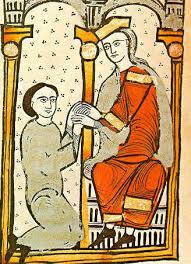 Cerimonia rituale. 
L’atto formale era detto OMAGGIO. Un cavaliere si inginocchia davanti al sovrano. I due congiungono le mani. Giuramento di fedeltà su libri sacri o reliquie. 
Tale vincolo era revocabile da parte del sovrano. La violazione di tale patto (fellonia) era considerata uno dei delitti più gravi. 
Tale patto, vincolato alla vita del vassallo, intorno al X secolo tese a diventare ereditario.
L’economia del sri (sacro romano impero)
Carlo Magno fu il primo sovrano, dai tempi dell’Impero romano, che riuscì a unificare la moneta circolante in Europa. Sostituì le monete romane e longobarde con il denaro d’argento. 
Con il Capitualre de villis regolamentò la gestione delle ville o corti (tenute agricole regie).
CULTURA: attento all’istruzione e alla formazione della classe dirigente, il sovrano raccolse attorno alla propria corte, nella Schola Palatina, i principali intellettuali dell’epoca. Tutelò il sapere attraverso una minuziosa opera di conservazione dei testi antichi.
4. morte di carlo magno e dissoluzione del suo impero
Carlo muore nell’814: unico erede suo figlio Ludovico il Pio (molto religioso). Ludovico dovette affrontare il problema della successione: secondo la legge franca avrebbe dovuto dividere le terre tra i suoi 3 figli. Il re e l’aristocrazia, però, avrebbero voluto mantenere l’unità dell’impero, perciò nell’817 Ludovico il Pio emanò la «costituzione dell’Impero». 
Essa garantiva l’unità imperiale: associò al governo suo figlio Lotario e affidò ai figli Pipino e Ludovico il germanico i regni di Aquitania e Baviera con l’obbligo di riconoscere l’autorità di Lotario. 
Il problema dinastico, però, esplose nell’829 quando Ludovico il Pio concesse al figlio di secondo letto Carlo II (detto «il calvo») alcuni territori prima concessi a Pipino e a L. il Germanico. Iniziarono anni di contrasti tra i figli di primo letto (appoggiati dal papa Gregorio IV) e Ludovico.
La fine dell’impero carolingio e il trattato di verdun
Ludovico il Pio muore nell’840. Lotario prova ad avocare a sé l’autorità imperiale ma incontra l’opposizione di Ludovico e Carlo (pipino era morto nell’838). Scoppia un conflitto che vedrà la sconfitta di Lotario (841). 
Nell’842 Carlo il Calvo e Ludovico il Germanico stipularono un patto di alleanza, il «giuramento di Strasburgo». Oltre all’importanza politica, si noti la questione linguistica: francese antico o provenzale / lingua tedesca. I due pronunciarono il patto ciascuno nella lingua dell’altro. 
Messo alle strette dai fratelli, Lotario cercò di negoziare coi fratelli: si giunse al Trattato di Verdun.
Trattato di verdun
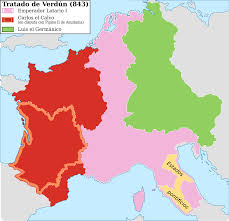 Nell’843.
Sancì la definitiva divisione dell’Impero carolingio:

a Lotario: titolo imperiale puramente onorifico e territori dal Reno al Tevere;
a Ludovico: Germania;
a Carlo: Francia.